Sett inn video frå: https://www.youtube.com/watch?v=z0pj0iq2OyU&list=PLcEfQx7mjs1kaCI3NBgyZtbL5DUVuoHH4&index=17
(bedrift)
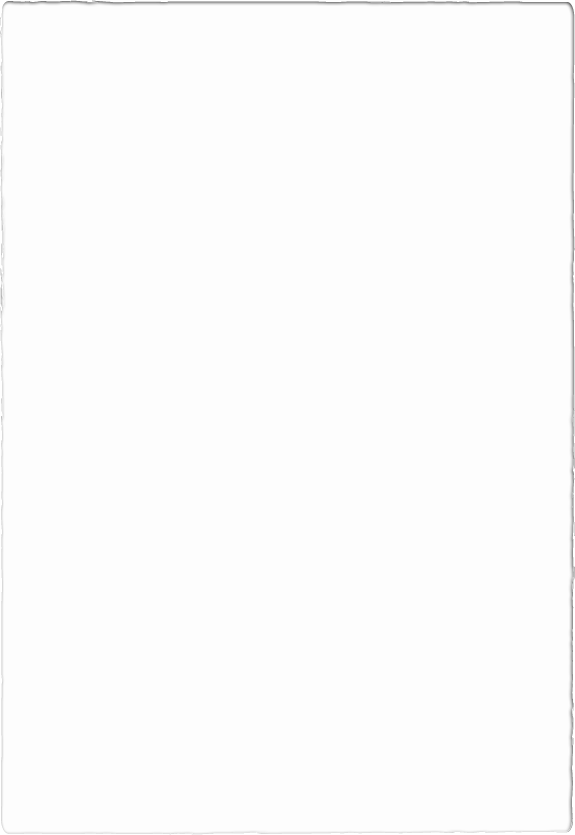 Vi er medlem avOFEL Opplæringskontoret for elektrofag
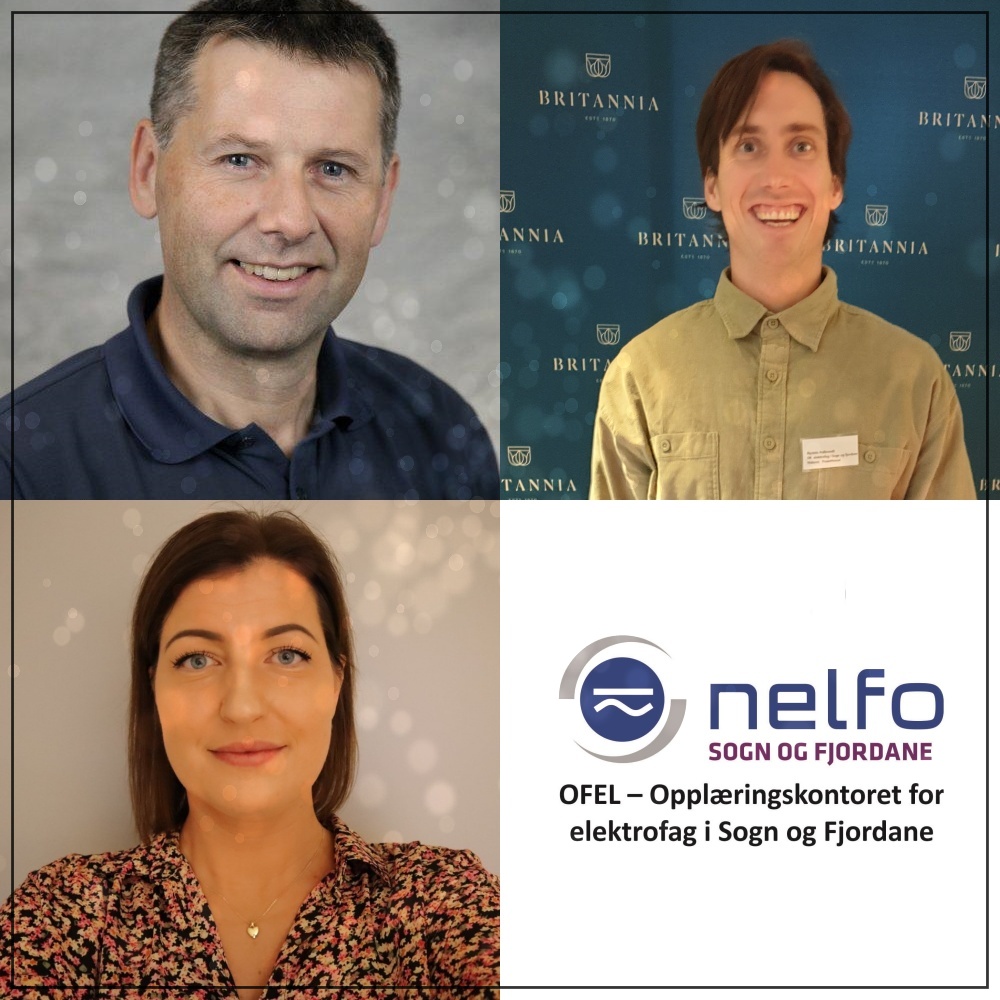 [Speaker Notes: Følger opp frå dei kjem ut i lære, til dei får fagbrev.]
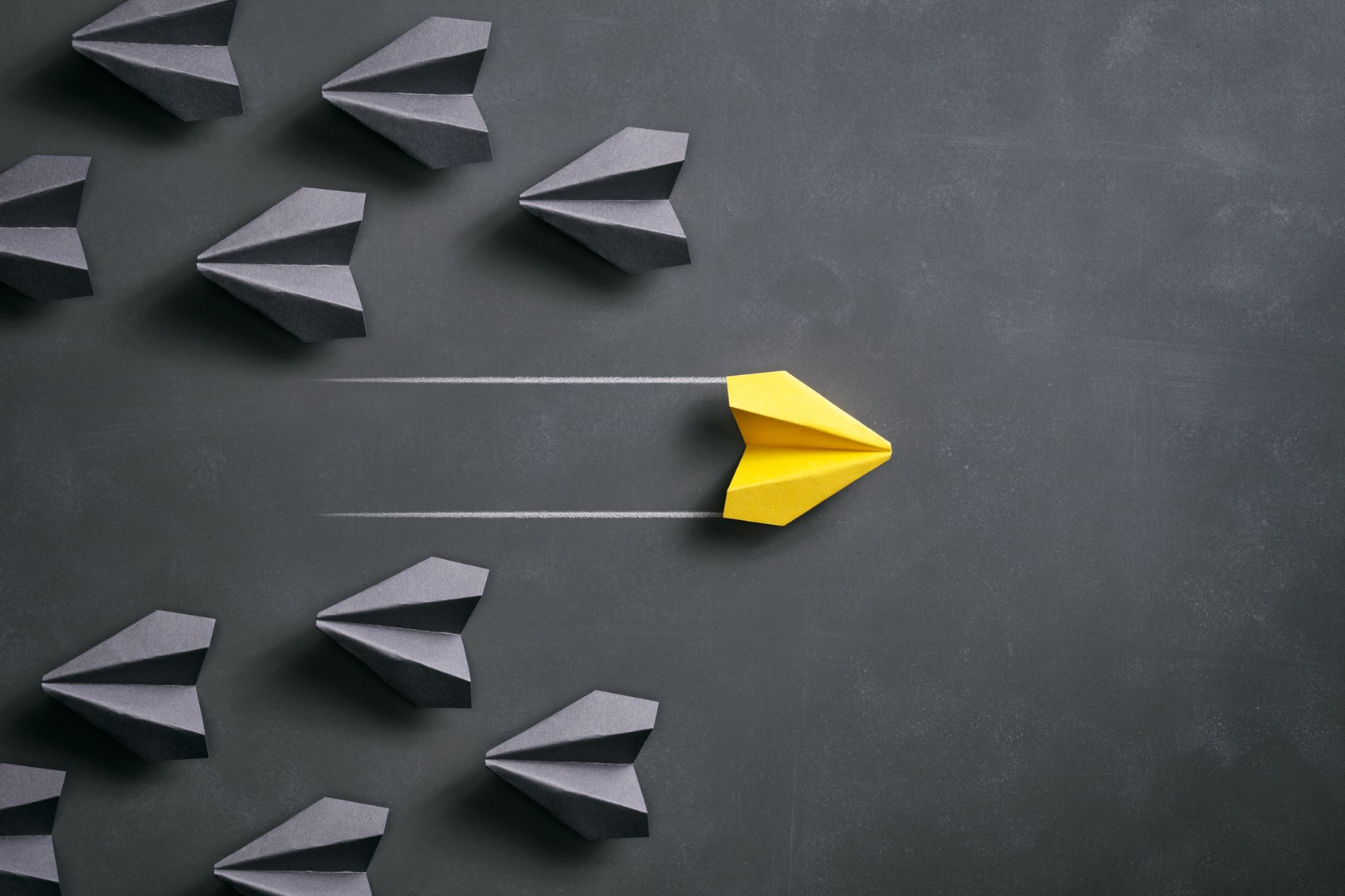 Velge fag
Velg det DU er interessert i

Det er ikkje foreldrene dine eller vennane dine som skal jobbe med dette, det er du!

Tenk langsiktigEr det behov for dette yrket i framtida?Vil det vere jobb til meg?Kan eg leve av inntekta?
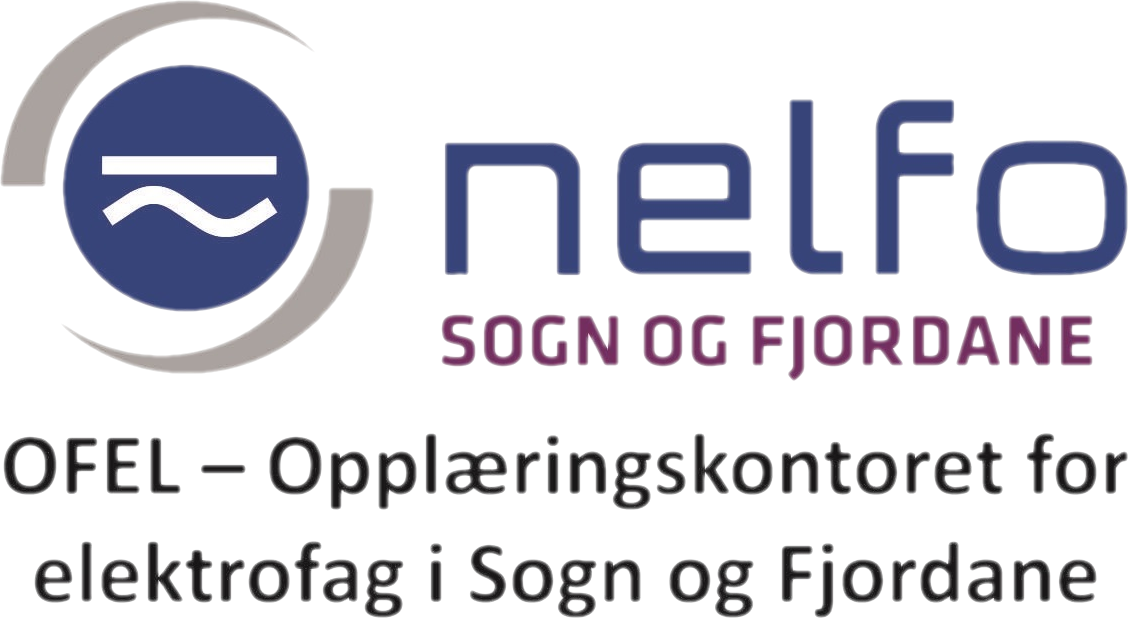 [Speaker Notes: Kanskje må du bryte ut av flokken! Ut av vennegjengen. Ut av familietradisjonar. Målet er di eiga lykke, og den må du kjenne etter heilt sjølv.]
Elektrikarfaget
Sett inn video frå: https://www.youtube.com/watch?v=-y0sWMu2LeA&list=PLcEfQx7mjs1kaCI3NBgyZtbL5DUVuoHH4&index=5
Energimontørfaget
Sett inn video frå: https://www.youtube.com/watch?v=yqctriDLEK0
Automatikarfaget
Sett inn video : https://www.youtube.com/watch?v=mHTt9bLUoNw&list=PLcEfQx7mjs1kaCI3NBgyZtbL5DUVuoHH4&index=7
Dataelektronikarfaget
Sett inn video frå: https://www.youtube.com/watch?v=fi24vJRz7fg&list=PLcEfQx7mjs1kaCI3NBgyZtbL5DUVuoHH4&index=16
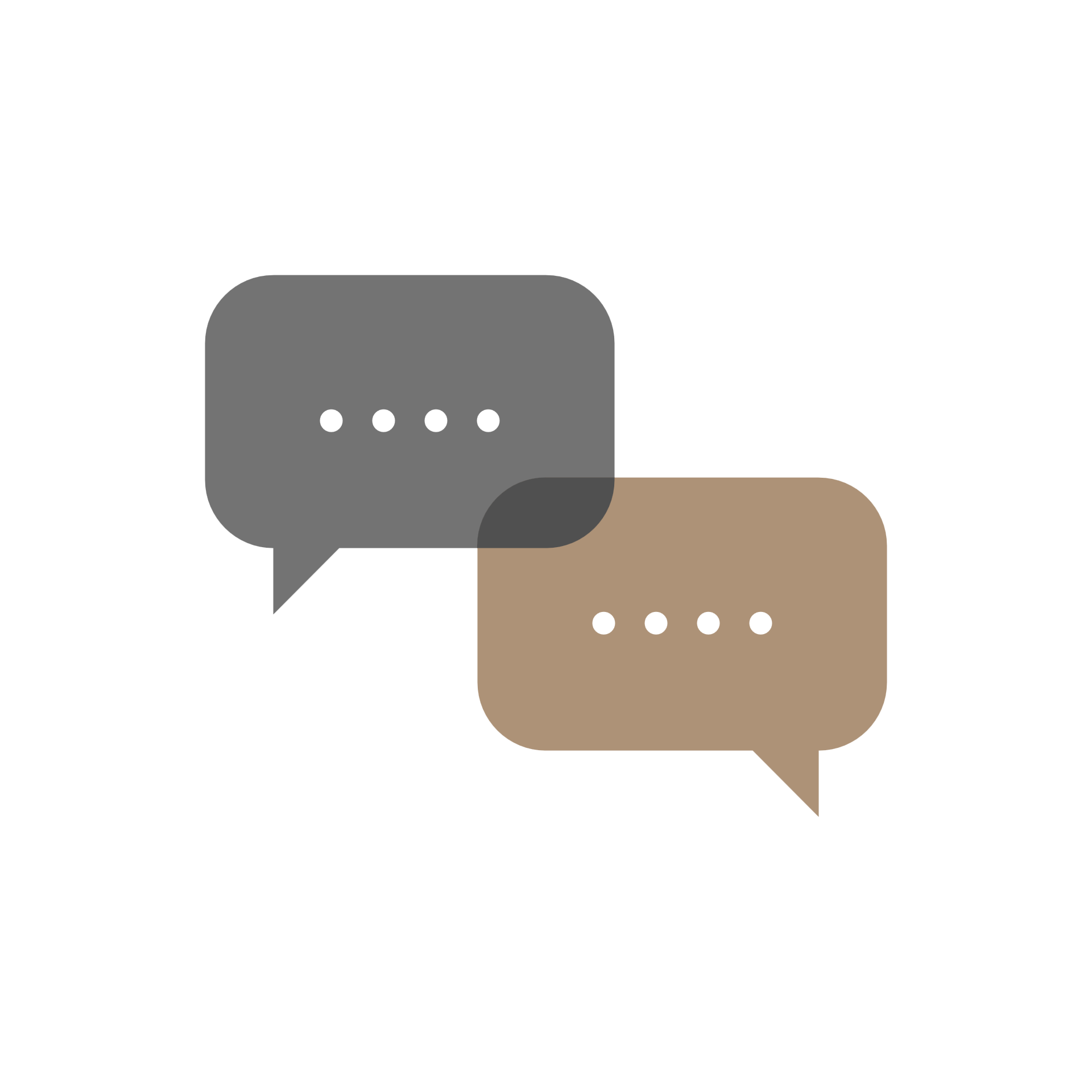 Følg oss gjerne for meir informasjon!
(bedrift)
OFEL
(bedrift)
(info)
(info)
HEIMESIDE: www.ofelsf.no
FACEBOOK: www.facebook.com/ofelsfj
INSTA: www.instagram.com/ofelsfj 
TIKTOK: https://www.tiktok.com/@ofelsfj
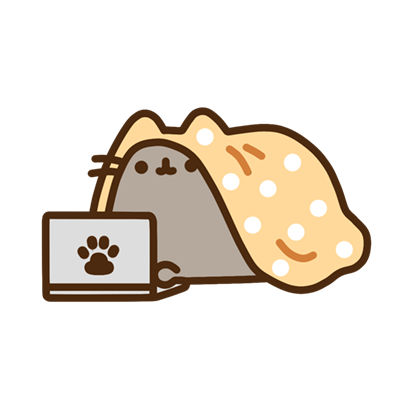